Развитие фонематического восприятия  у детей 5-7 лет
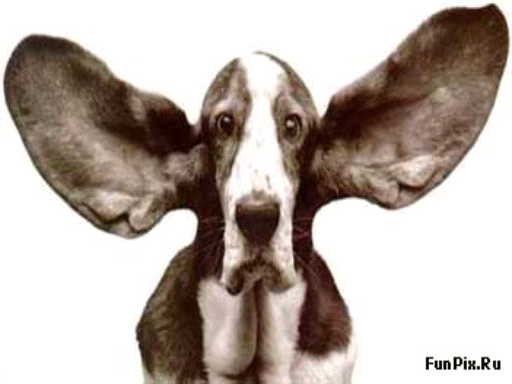 Учитель-логопед 
М.В .Вишневсакая
Фонематический слух -
Фонематический слух
Тонкий систематизированный слух, обладающий способностью осуществлять операции различения и узнавания фонем, составляющих звуковую оболочку слова.
Фонематическое восприятие -
Фонематическое восприятие
умение определять последовательность и количество звуков в слове.
Аспекты, на которые оказывает влияниефонематический слух:
Общеречевое развитие ребенка: усвоение грамматического  строя, словаря, артикуляции и дикции.
Выработка орфографических навыков.
Овладение чтением.
Овладение операциями звукового анализа и синтеза.
5.   Успешность обучения грамоте.
Ошибки, возникающие из-за несформированностифонематического слуха
Смешение звуков:
звонкие- глухие (блакала – плакала);
свистящие – шипящие (чаши – часы);
твердые – мягкие (ягоди – ягоды);
сонорные (тли – три);
аффрикаты (чветы – цветы).
2.   Перестановка и включение отдельных звуков
      (наушинки – наушники, нулжа – лужа). 
З.   Пропуск слогов, безударных частей слова, лишние слоги
     (метает – подметает, тишинына – тишина).
4.   Замена звуков
     (табака – собака, идют – идёт).
5.   Ошибки при чтении:
 пропуск букв, слогов, предлогов;
замена и перестановка букв, слогов;
«застревание» на какой-либо букве, слоге, слове;
I. Узнавание неречевых  звуков
1.    Послушай и скажи что звучало
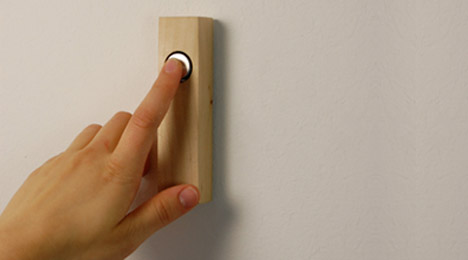 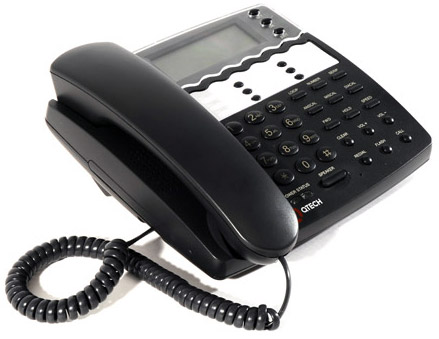 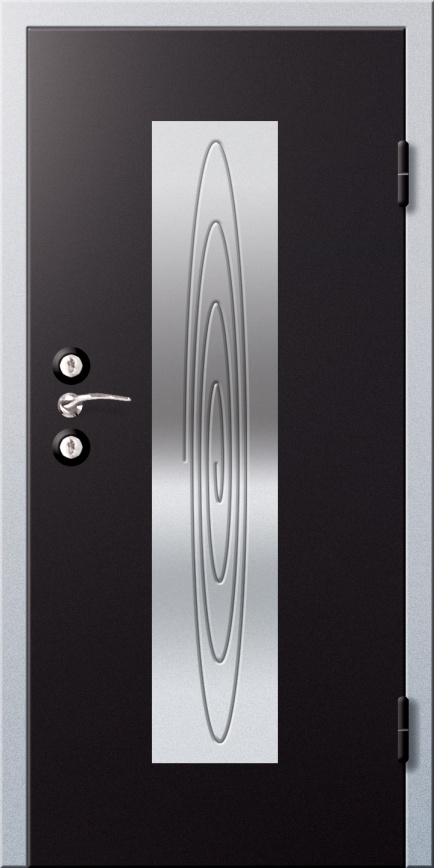 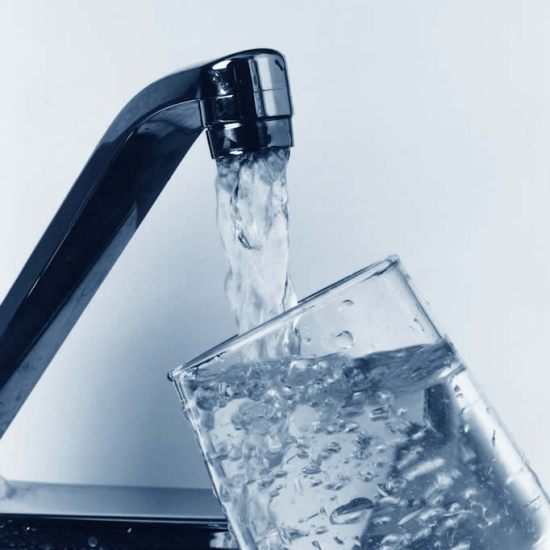 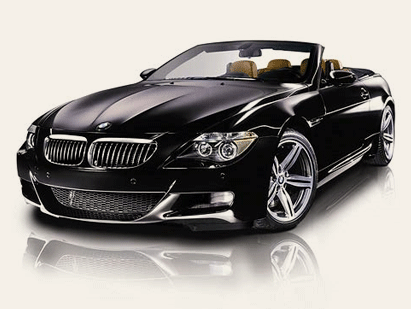 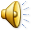 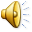 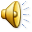 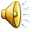 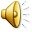 2. Ребенок должен сказать какой заяц играет на барабане. Большой заяц играет громко, а маленький – тихо.
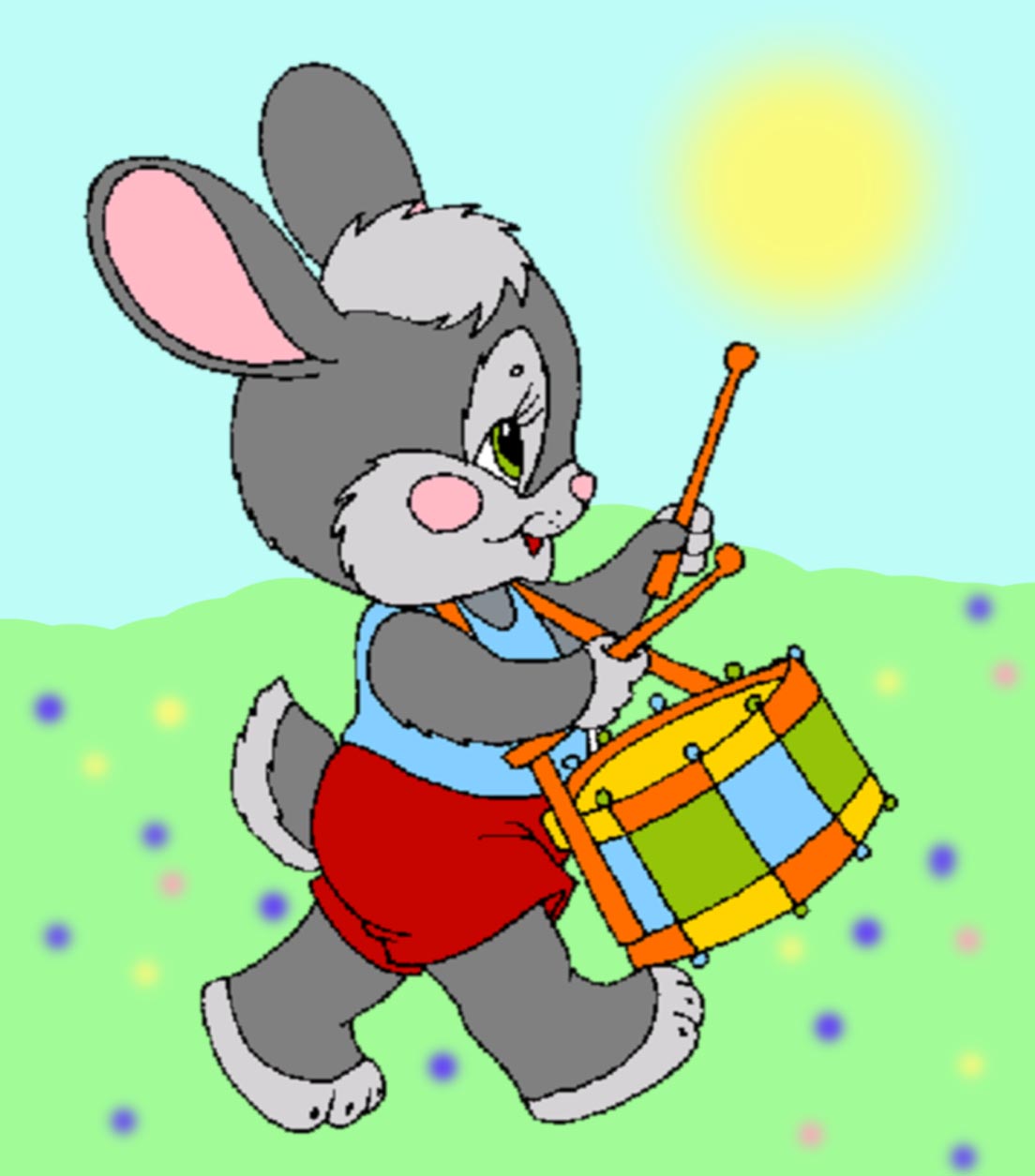 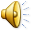 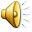 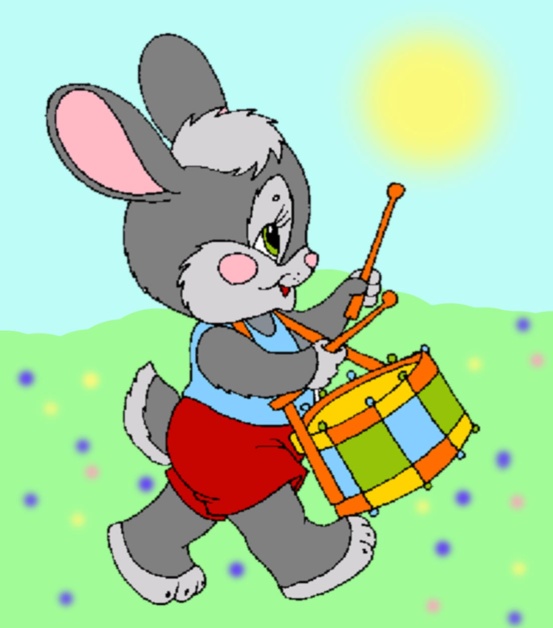 II. Различение силы, тембра и высоты голоса
1. Ребенок должен внимательно послушать и сказать чей голос звучал
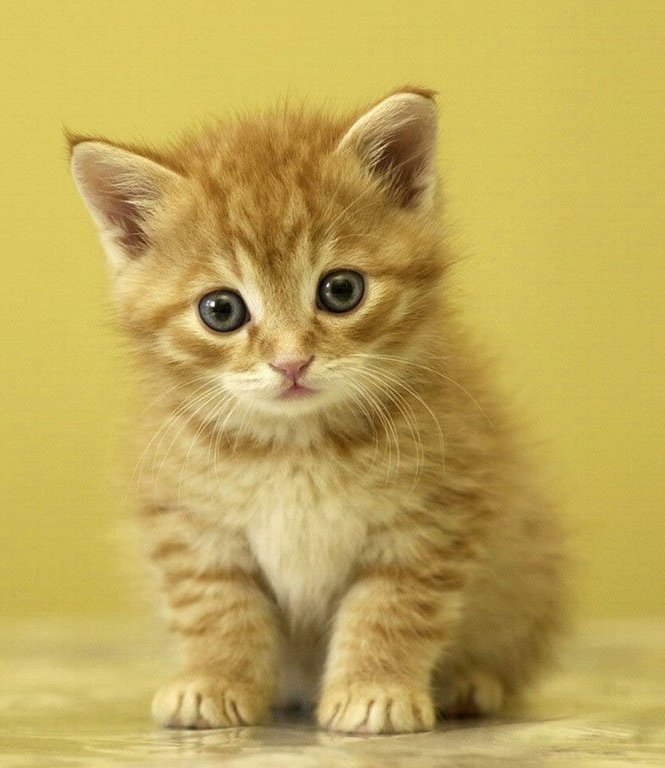 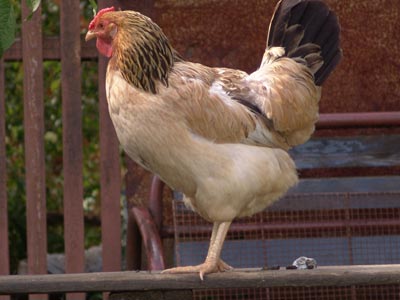 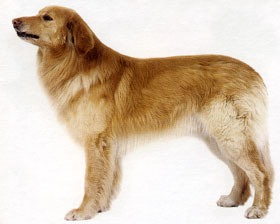 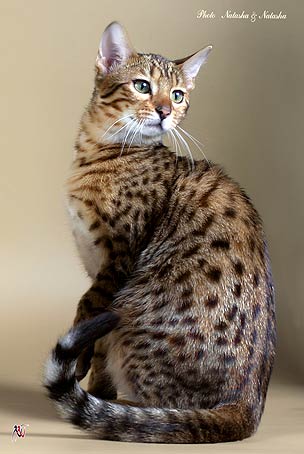 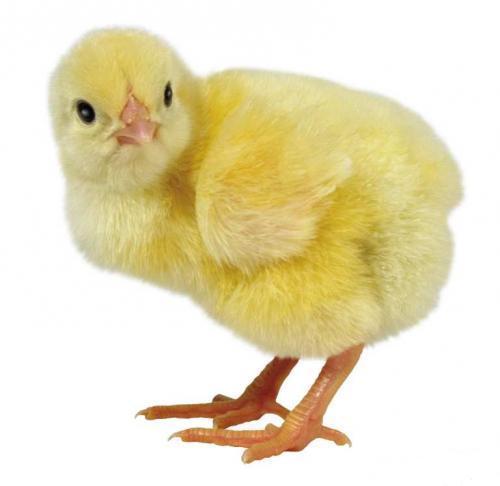 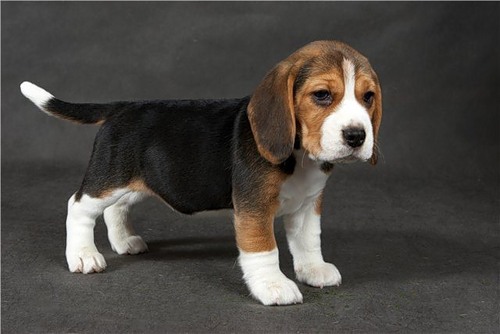 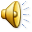 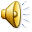 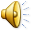 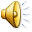 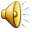 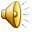 2.   Послушай  и скажи какой медведь говорил
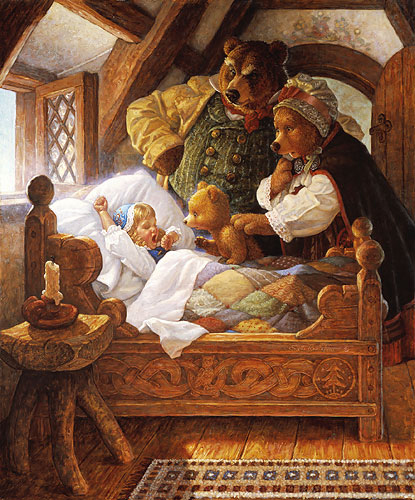 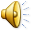 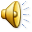 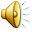 III. Различение слов близких по звуковому составу
1.   Хлопни в ладоши, если произнесу слово неправильно
вагон — вакон — фагон — вагон — факон — вагом
бумага — пумага — тумага — пумака — бумака
собака – сябака – сапака – фабака – собака – сабяка
шапка – фапка – сяпка – шапка – щапка – сапка
корабль – корябль – колябль – колабль – коябль
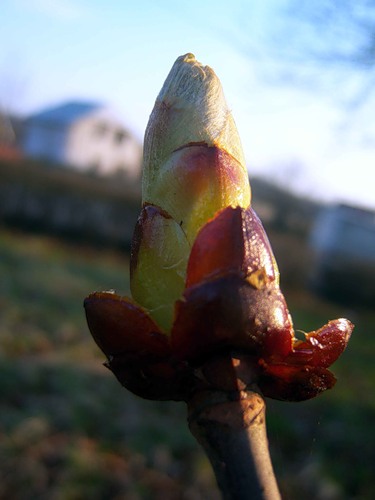 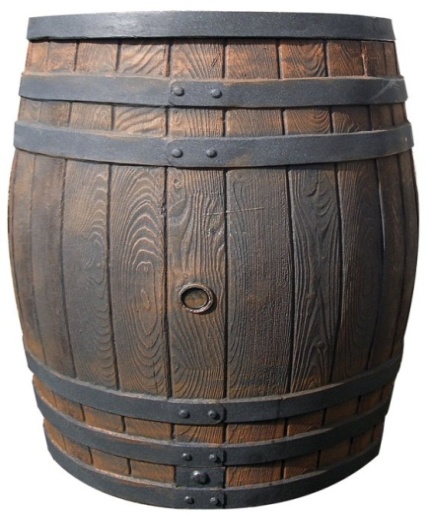 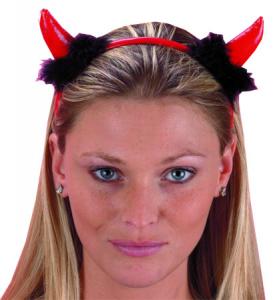 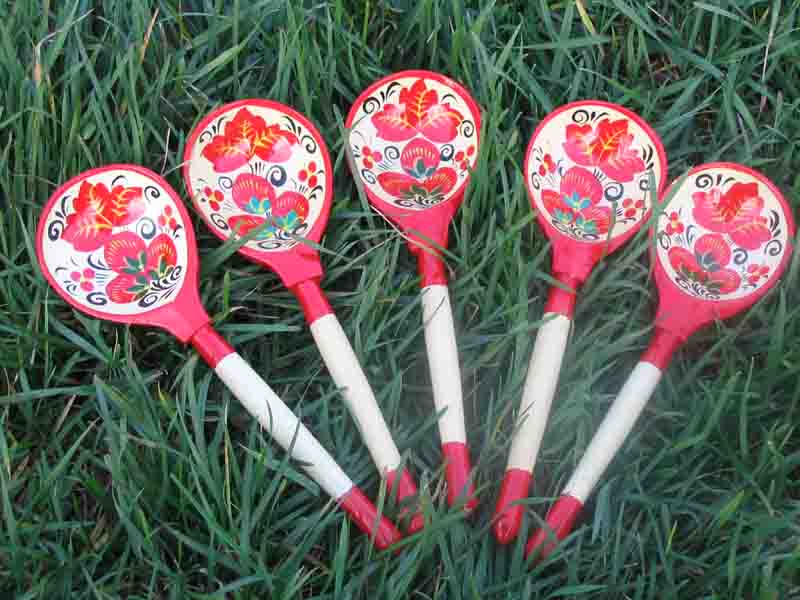 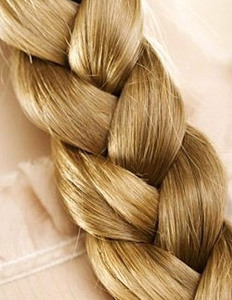 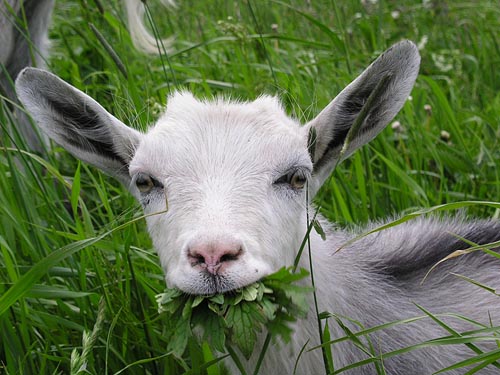 IV. Дифференциация слогов
1.    Покажи кружок , когда услышишь лишний  слог
ка – ка – га – ка
на – ма – на – на
па – па – па – та
да – ла – ла – ла
ра – та – ра – ра
ба – ба – га – ба
тя – ла – тя – тя
хи – ки – хи – хи
жа – жа – жа – жу
ды – ры – ры – ры
2.   Слушай и повторяй слоги как можно точнее (рот логопеда закрыт экраном)
та – да – та
ша – са – ша
ша – жа – ша
ла – ра – ла
па – ба – па
са – за – са
тя – ча – тя
ка -  га – ка
са – ца – са
ча – ща – ча
да – та – да
са – ша – са
жа – ша – жа
ра – ла – ра
ба – па – ба
за – са – за
ча – тя – ча
га – ка – га
ца – са –ца
ща – ча – ща
V. Дифференциация фонем
1.
Покажи на картинку, когда услышишь соответствующий звук

Девочка плачет: «А-а-а-аа-аа-а».Мышонок смеется: «И-и-ии-ии».Медведь сердится: «Э-э-э-э-э-э-э».Волк зовет другого волка: «У-у-у-у-у».Лось трубит в лесу: «О-о-о-о-о-о».
Штангист подгимает штангу: «Ы-ы-ы-ы-ы».
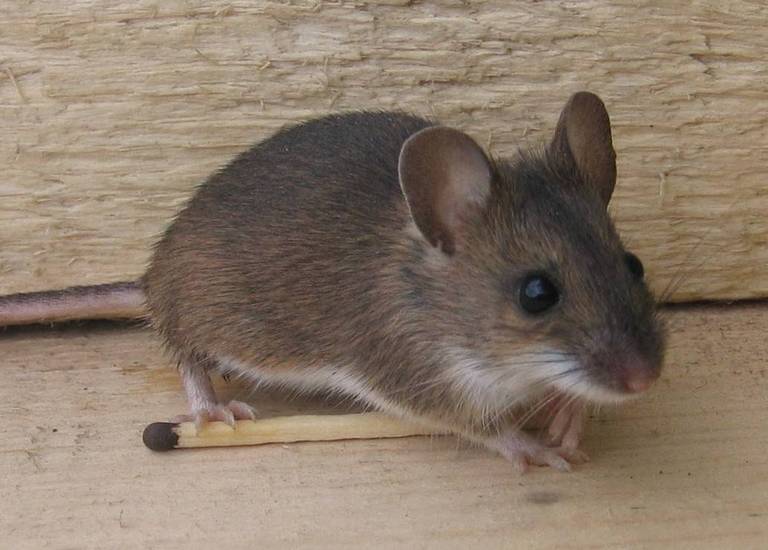 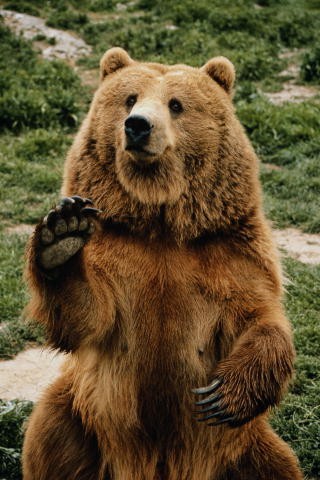 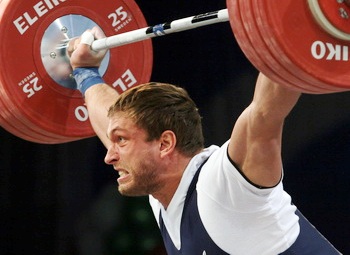 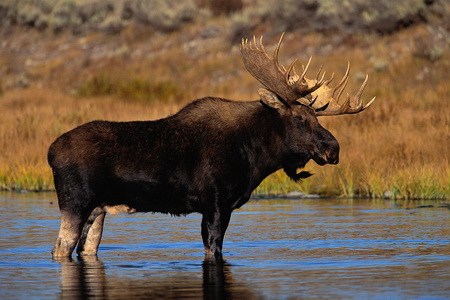 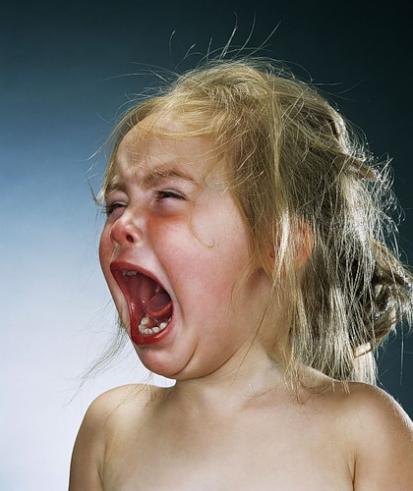 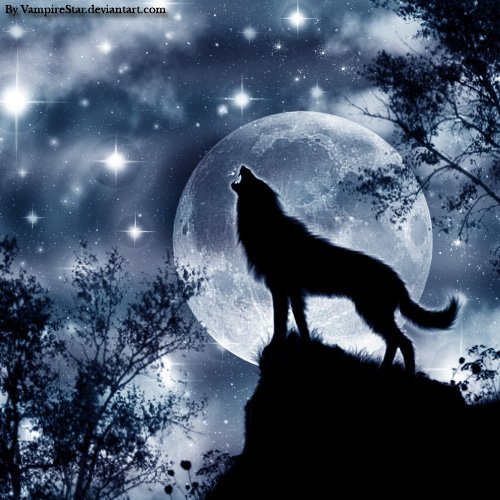 2.    Хлопни, когда услышишь нужный звук
[а]     у а э и ы э у а о и ы и о а и э а
[у]     э ы а у и ы о у а э и у ы о э у и
[и]     а ы э и у а ы э и о у а и э и а о
3 .    Слушай внимательно и повторяй
ао – уа – аи – ио
аиу – иао – уао – оиы
аоуи – иуоа – иыоу – аэуо
VI. Навыки элементарного звукового анализа
1.     Покажи столько кружков сколько звуков назову
а
ау
уау
оауи
оа
ыауио
эоуа
иау
оуиэ
уо
2.    Покажи кружок , когда услышишь звук [а] в слове, квадрат – [о], треугольник – [у]
клад
мост
кран
круг
поле
плуг
сук
стол
астра
ком
стая
грач
3.   Назови первый звук в слове
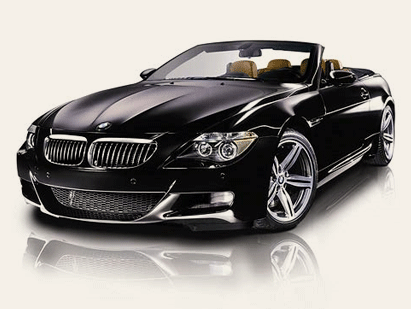 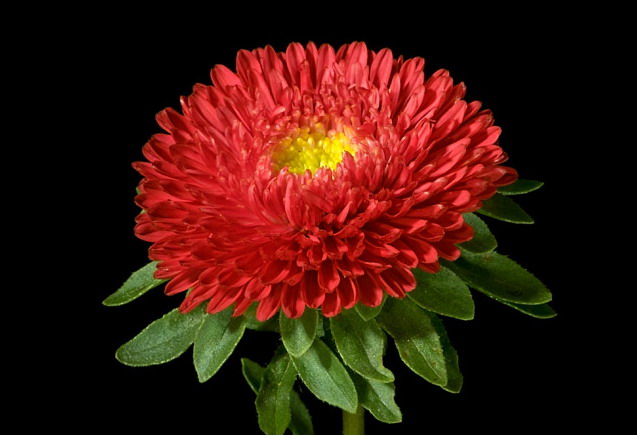 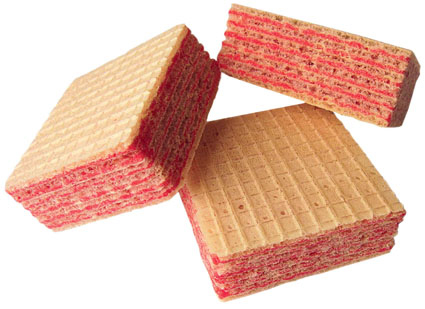 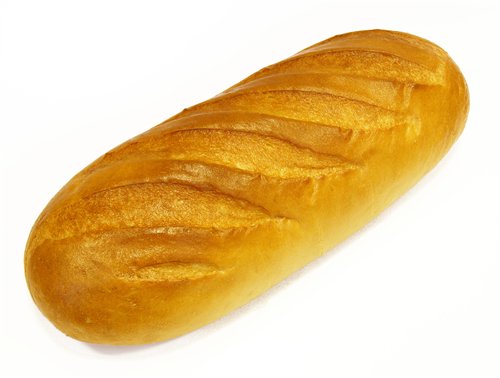 4.  Назови первый и последний звук в слове
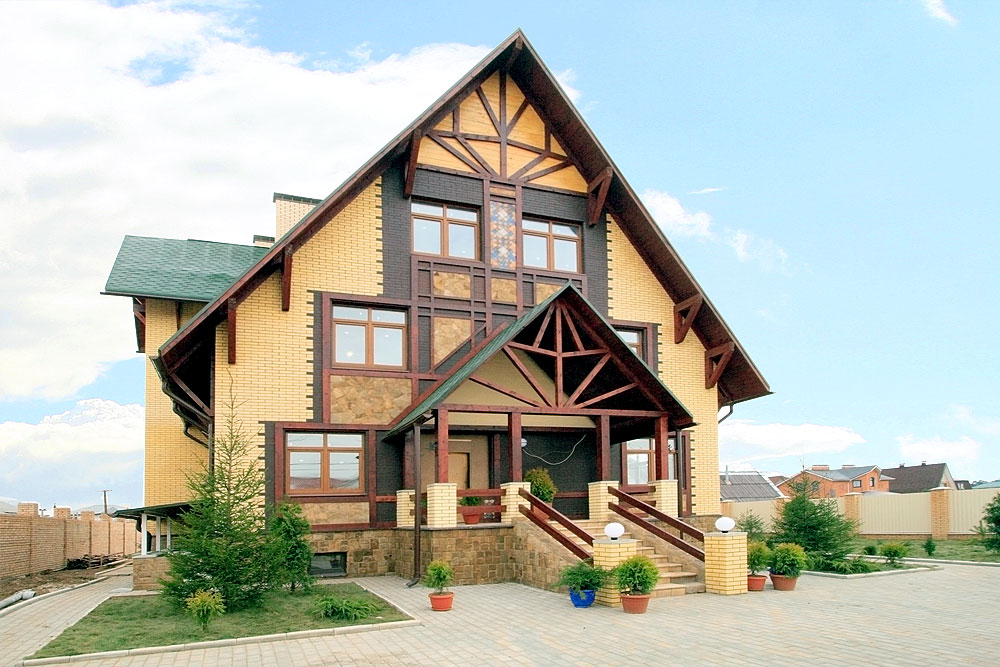 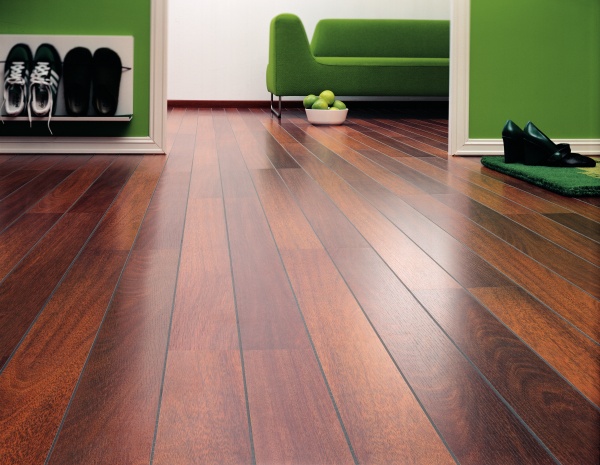 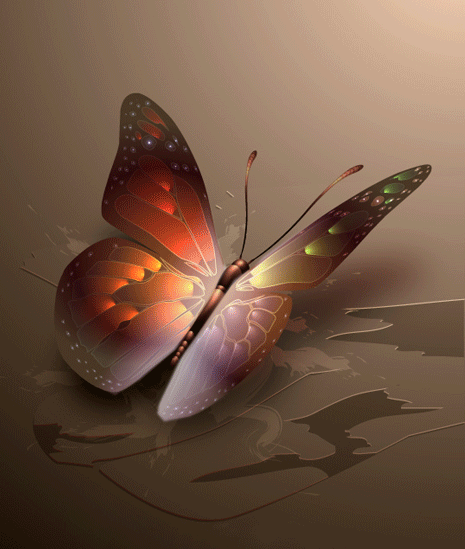 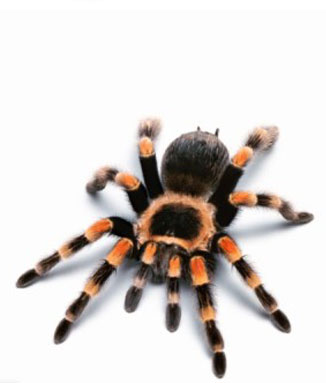 5. Посчитай количество слогов в слове
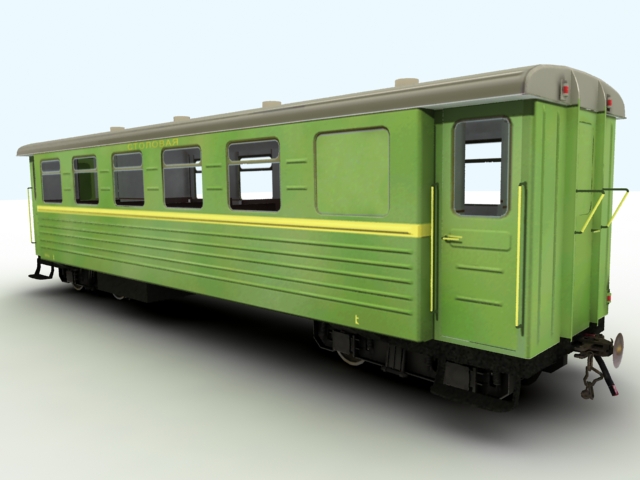 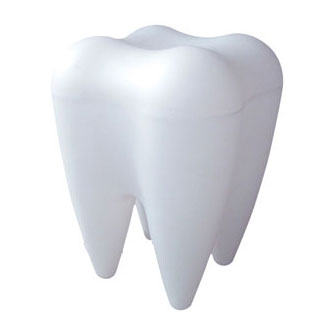 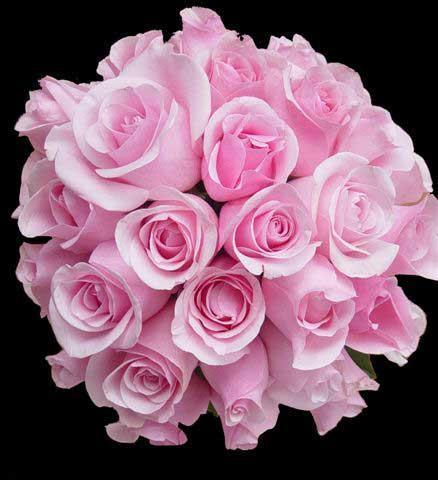 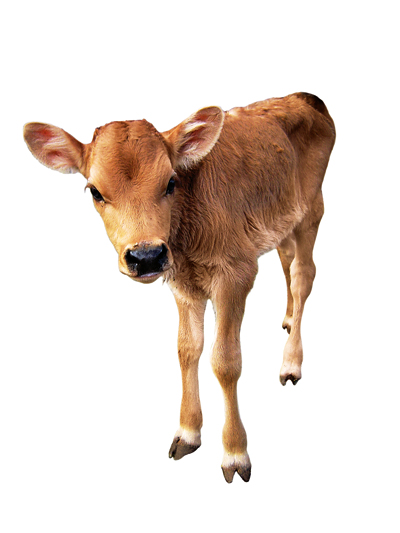 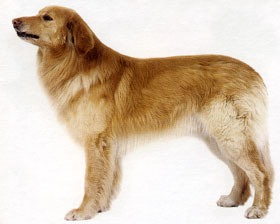 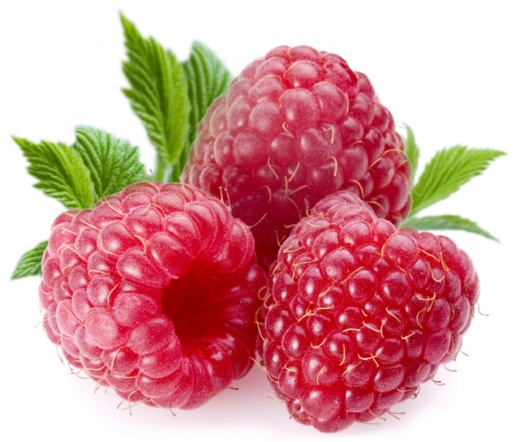 7.  Придумай 2 слова на звуки [а], [у], [и]
Спасибо    за    внимание  !